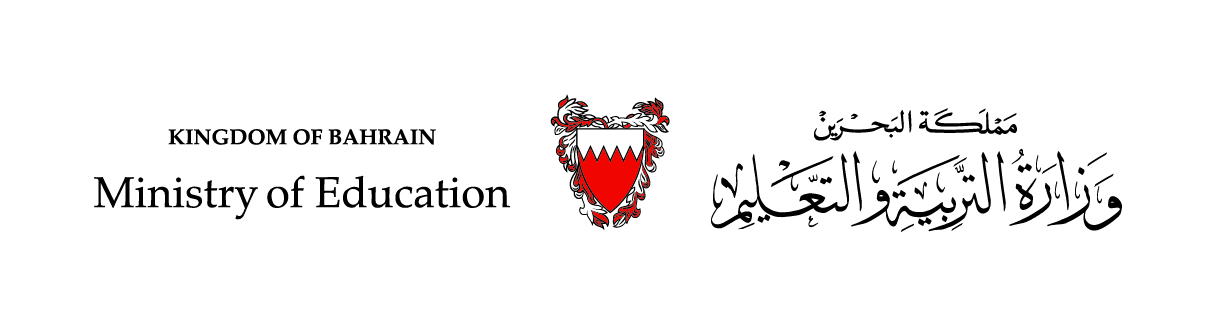 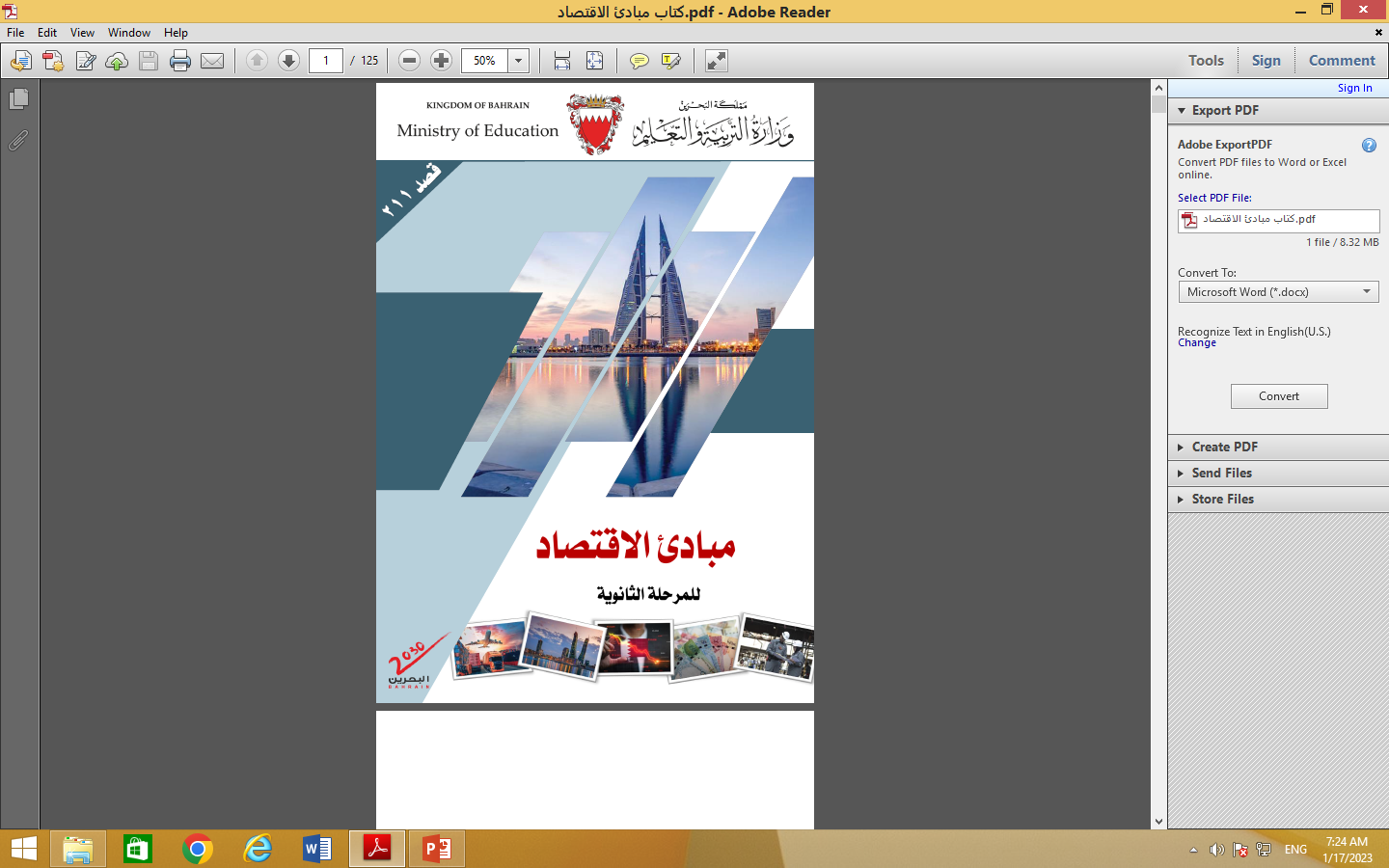 مبادئ الاقتصاد(قصد- 211)
الوحدة الرابعة
 اقتصاد مملكة البحرين
الدرس الثاني عشر
التجارة الإلكترونية في مملكة البحرين
الفصل الدراسي الثاني -2023/2022م
المرحلة الثانوية – المستوى الأول
الصفحات 101- 113
القطاعات الصناعية في مملكة البحرين
قصد 211
الأهداف:
يتوقع من المتعلم في نهاية هذه الوحدة أن يكون قادرًا على:

نتعرّف التجارة الإلكترونية.
نعدّد أنواع التجارة الإلكترونية.
نلخّص أهمية التجارة الإلكترونية.
نُميّز بين التجارة الإلكترونية والتجارة التقليدية.
نعتز بجهود مملكة البحرين في دعم التجارة الإلكترونية.
وزارة التربية والتعليم –الفصل الدراسي الثاني 2022-2023م
القطاعات الصناعية في مملكة البحرين
قصد 211
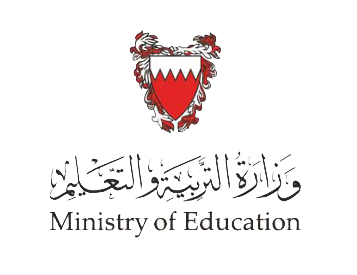 أولاً: مفهوم التجارة الإلكترونية:
مجموعة متكاملة من عمليات عقد الصفقات وتأسيس الروابط التجارية، وتوزيع وتسويق وبيع المنتجات بوسائط إلكترونية.
وزارة التربية والتعليم –الفصل الدراسي الثاني 2022-2023م
القطاعات الصناعية في مملكة البحرين
قصد 211
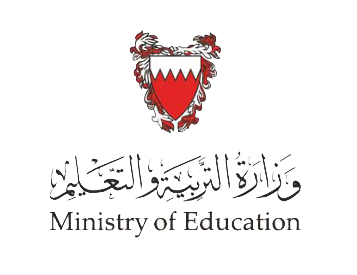 أنواع التجارة الإلكترونية الرئيسية
بين المستهلكين C2C

تتم جميع المعاملات الإلكترونية للسلع أو الخدمات بين المستهلكين.
من الشركات إلى المستهلك B2C

تتم فيها إقامة علاقات تجارة إلكترونية بين الشركات والمستهلكين النهائيين.
بين الشركات B2B

تشمل جميع المعاملات الإلكترونية للسلع أو الخدمات التي تتم بين الشركات
وزارة التربية والتعليم –الفصل الدراسي الثاني 2022-2023م
القطاعات الصناعية في مملكة البحرين
قصد 211
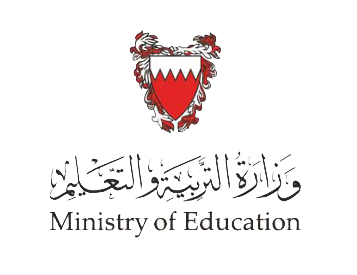 أنواع التجارة الإلكترونية الرئيسية
من المستهلك إلى الإدارة C2A

يم هذا النوع من التجارة الإلكترونية على جميع المعاملات الإلكترونية بين الأفراد والإدارات الحكومية.
من الشركات إلى الإدارات B2A

جميع المعاملات التي تتم عبر الإنترنت بين الشركات المختلفة والمؤسسات الإدارية الحكومية.
من المستهلك إلى الشركات C2B

هذا النوع يكون شائع في المشاريع القائمة على التعهد الاجتماعي حيث يقوم الأفراد بعرض خدماتهم ومنتجاتهم للبيع للشركات التي تبحث عن هذا النوع من الخدمات والمنتجات.
وزارة التربية والتعليم –الفصل الدراسي الثاني 2022-2023م
القطاعات الصناعية في مملكة البحرين
قصد 211
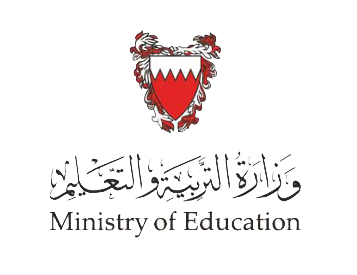 ثانياً: أهمية وفوائد التجارة الإلكترونية
أهمية التجارة الإلكترونية:
توسيع العلاقة التجارية.
أكثر ملاءمة لظروف العملاء.
تكاليف قليلة مقابل زيادة في الأرباح.
توفر خصوصية للمستهلك على عملية التسويق.
توسيع الفئات المستهدفة.
وزارة التربية والتعليم –الفصل الدراسي الثاني 2022-2023م
القطاعات الصناعية في مملكة البحرين
قصد 211
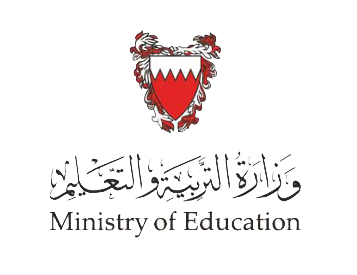 أهمية التجارة الإلكترونية:
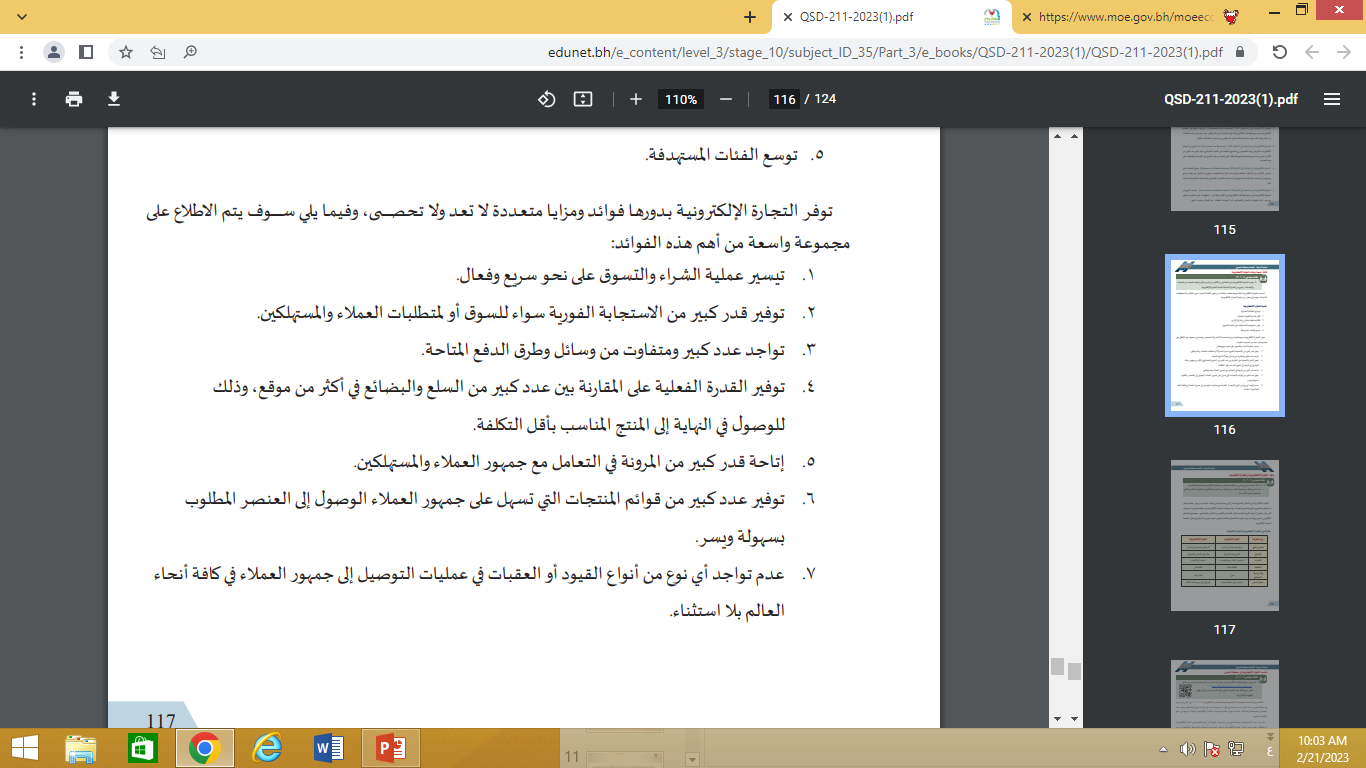 وزارة التربية والتعليم –الفصل الدراسي الثاني 2022-2023م
القطاعات الصناعية في مملكة البحرين
قصد 211
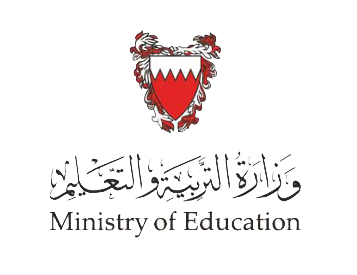 رابعًا: التجارة الإلكترونية والتجارة التقليدية
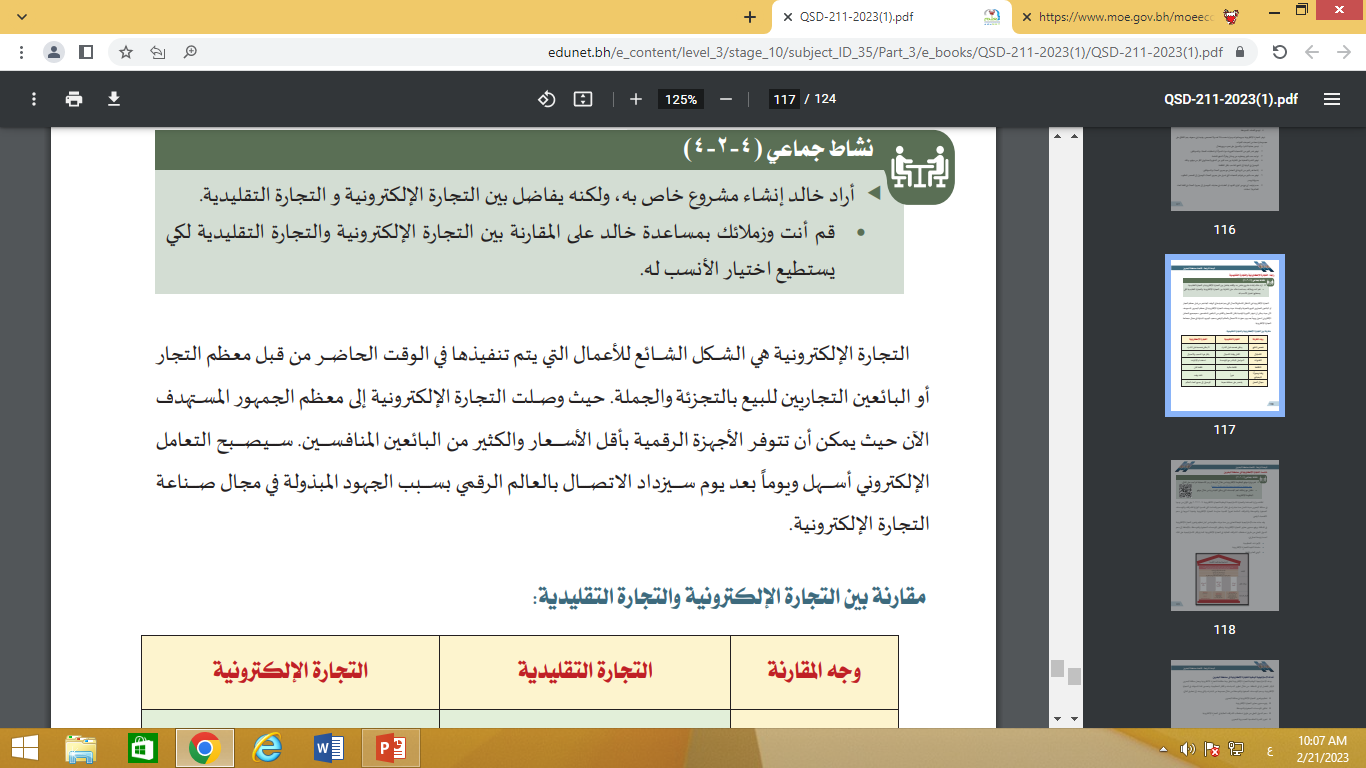 وزارة التربية والتعليم –الفصل الدراسي الثاني 2022-2023م
القطاعات الصناعية في مملكة البحرين
قصد 211
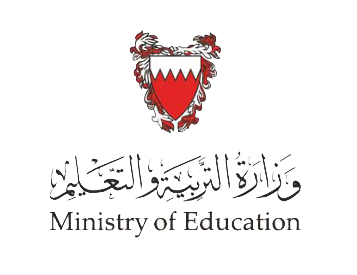 مقارنة بين التجارة الإلكترونية والتجارة التقليدية
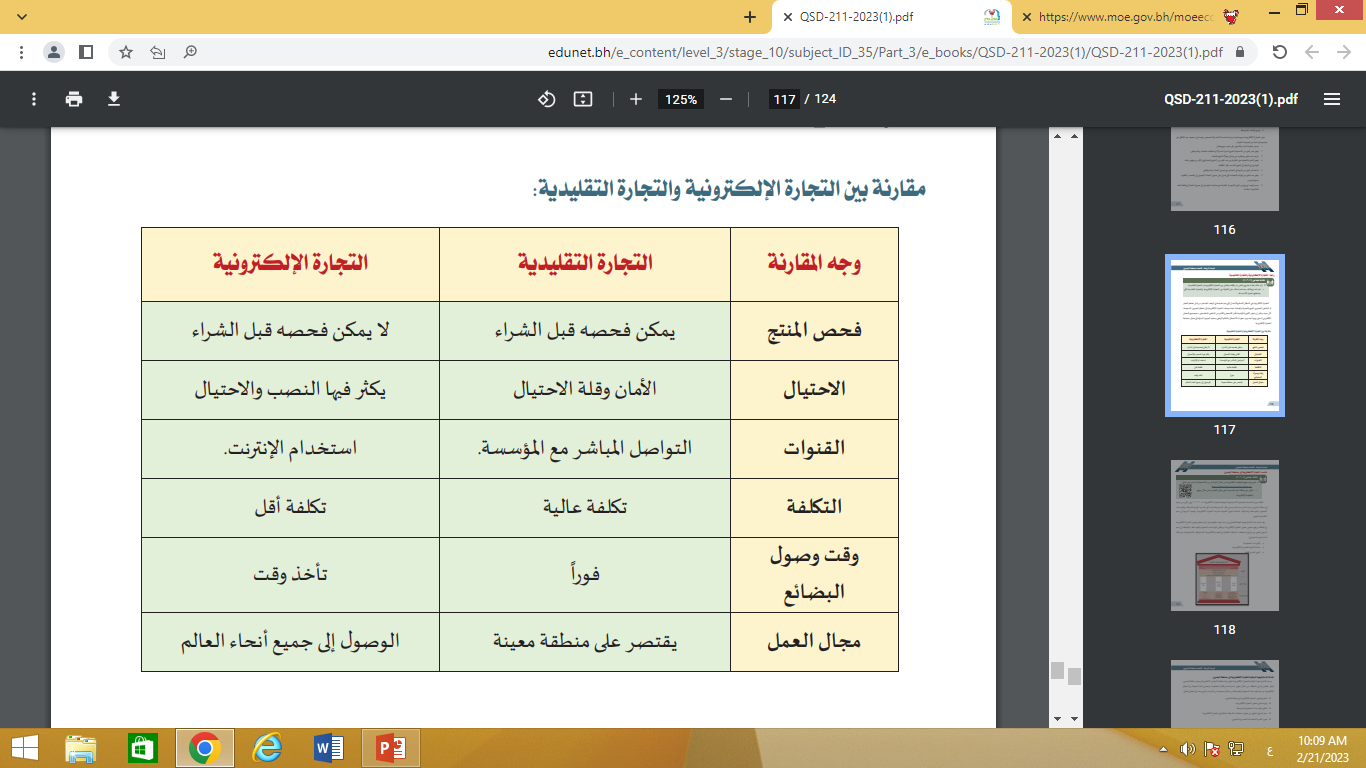 وزارة التربية والتعليم –الفصل الدراسي الثاني 2022-2023م
القطاعات الصناعية في مملكة البحرين
قصد 211
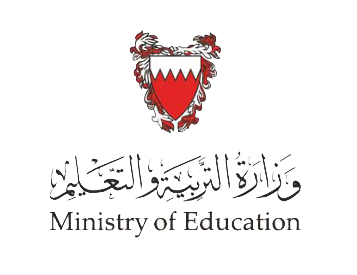 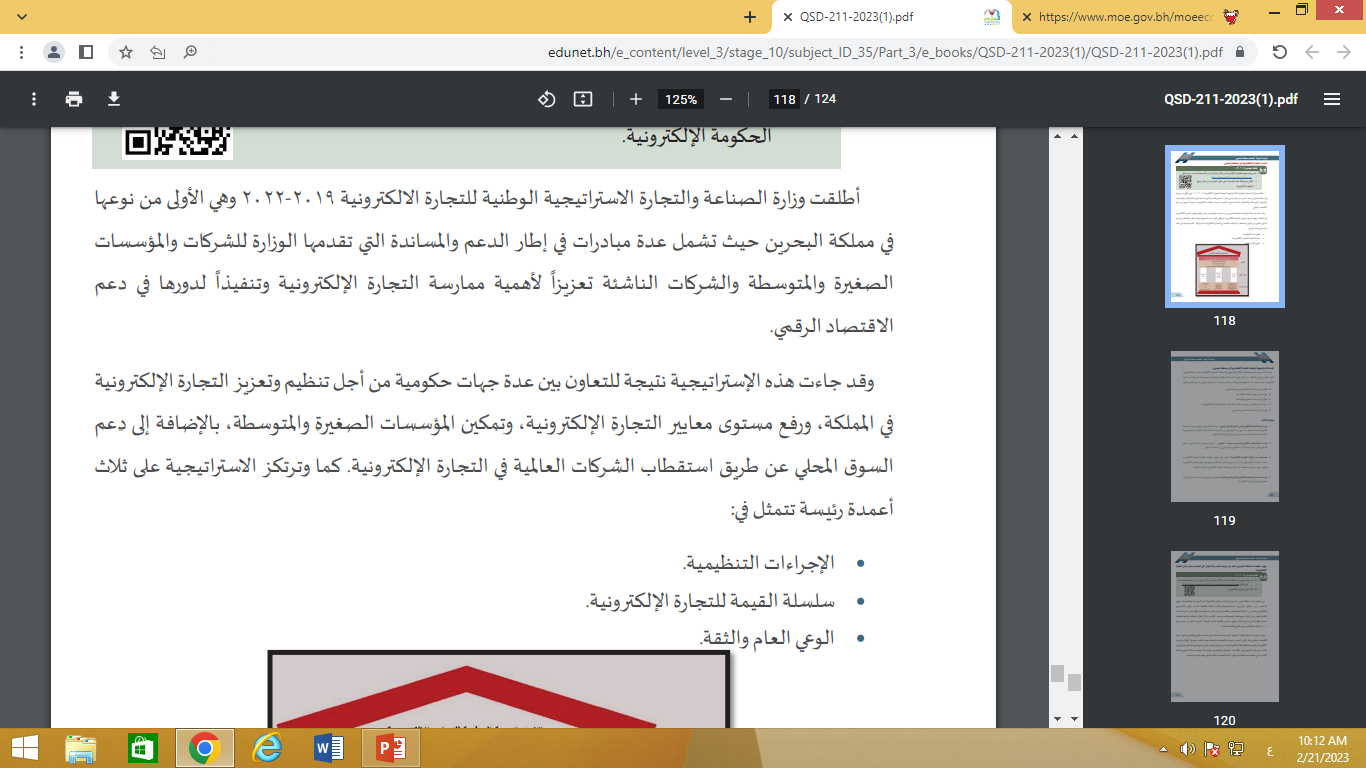 خامساً: التجارة الإلكترونية في مملكة البحرين
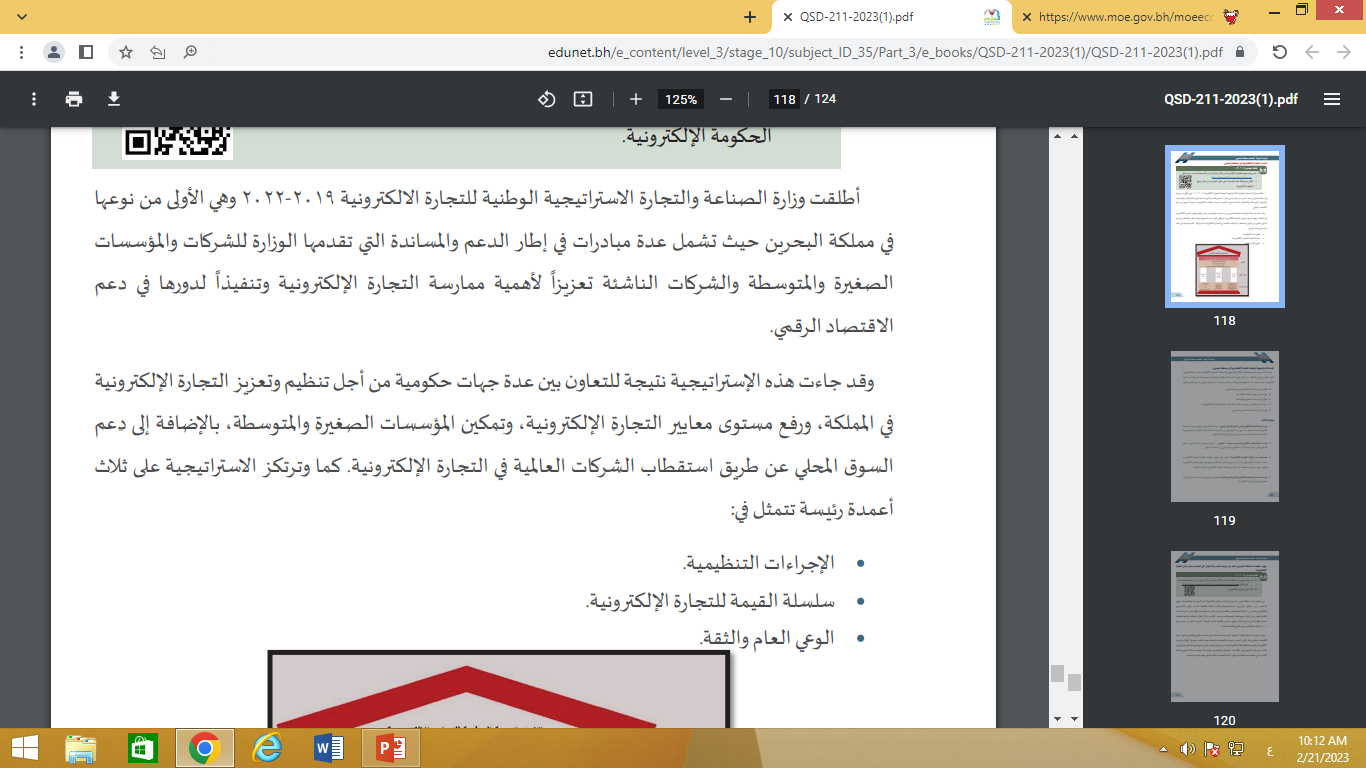 وزارة التربية والتعليم –الفصل الدراسي الثاني 2022-2023م
القطاعات الصناعية في مملكة البحرين
قصد 211
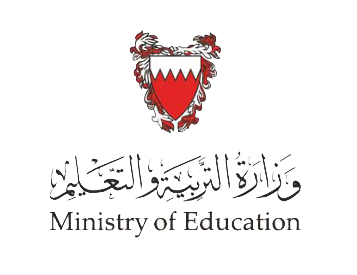 أهداف الاستراتيجية الوطنية للتجارة الإلكترونية في مملكة البحرين
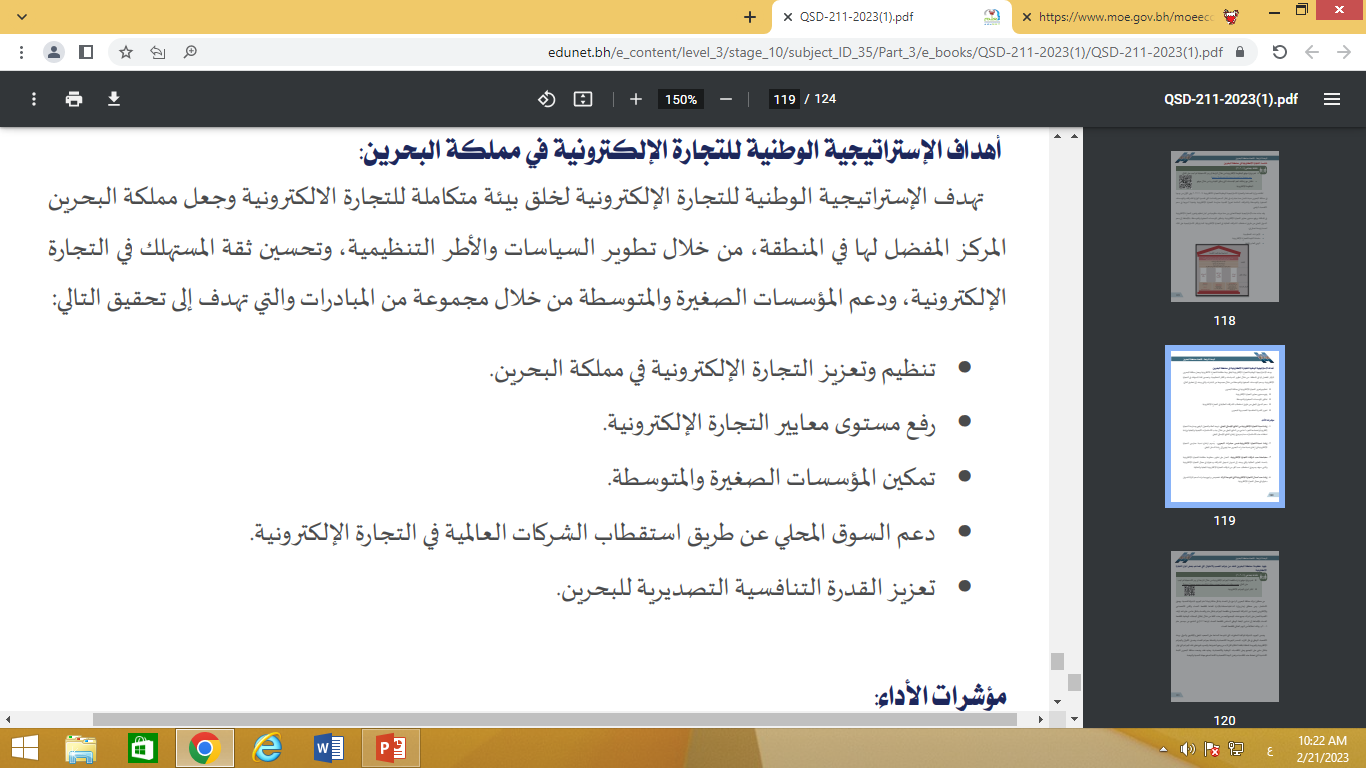 وزارة التربية والتعليم –الفصل الدراسي الثاني 2022-2023م
القطاعات الصناعية في مملكة البحرين
قصد 211
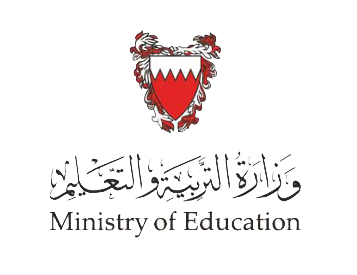 مؤشرات الأداء
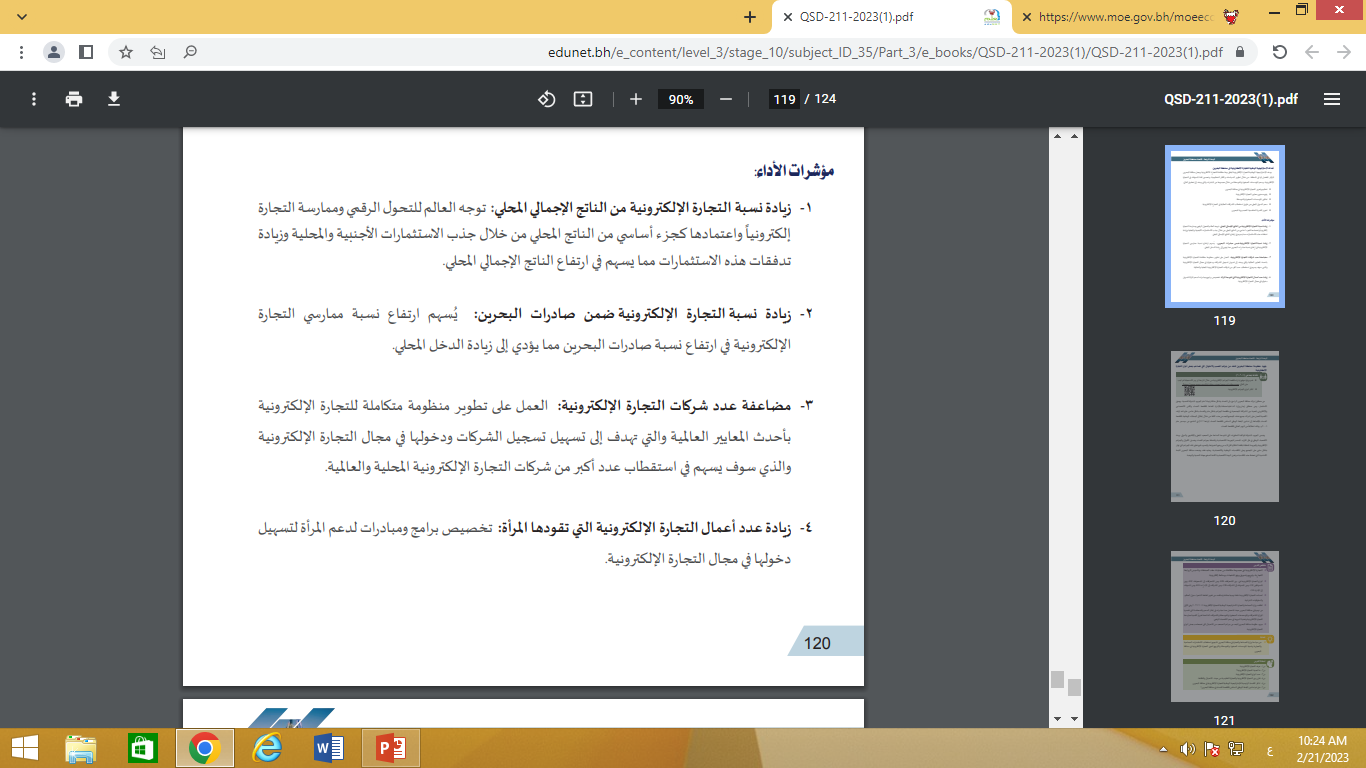 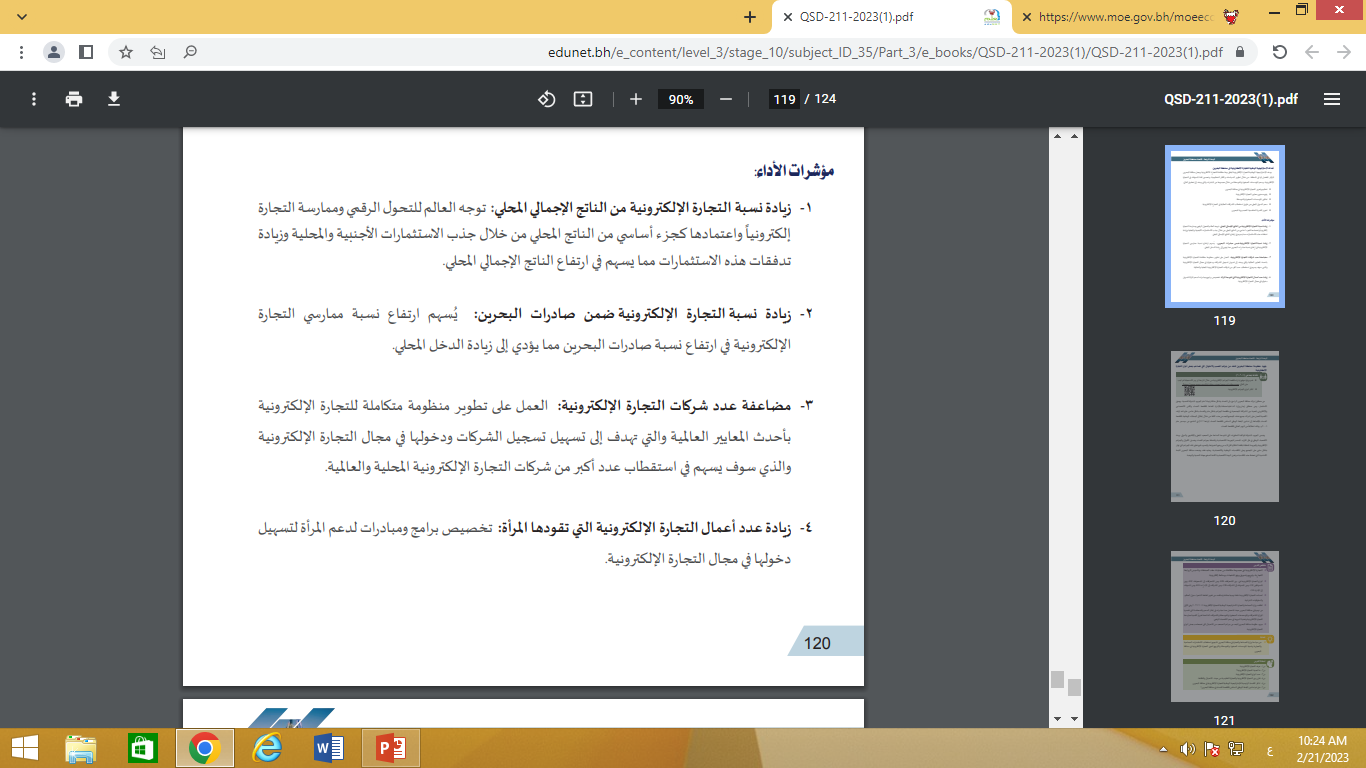 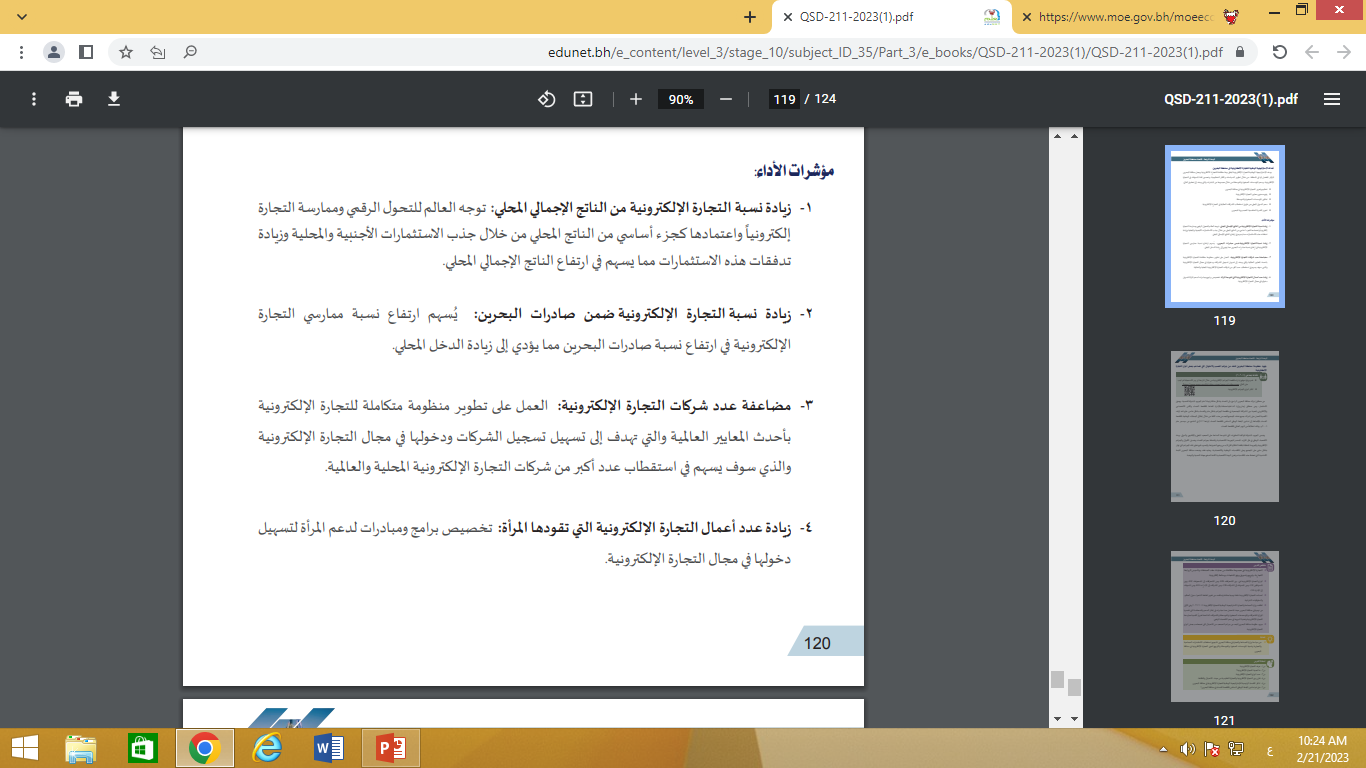 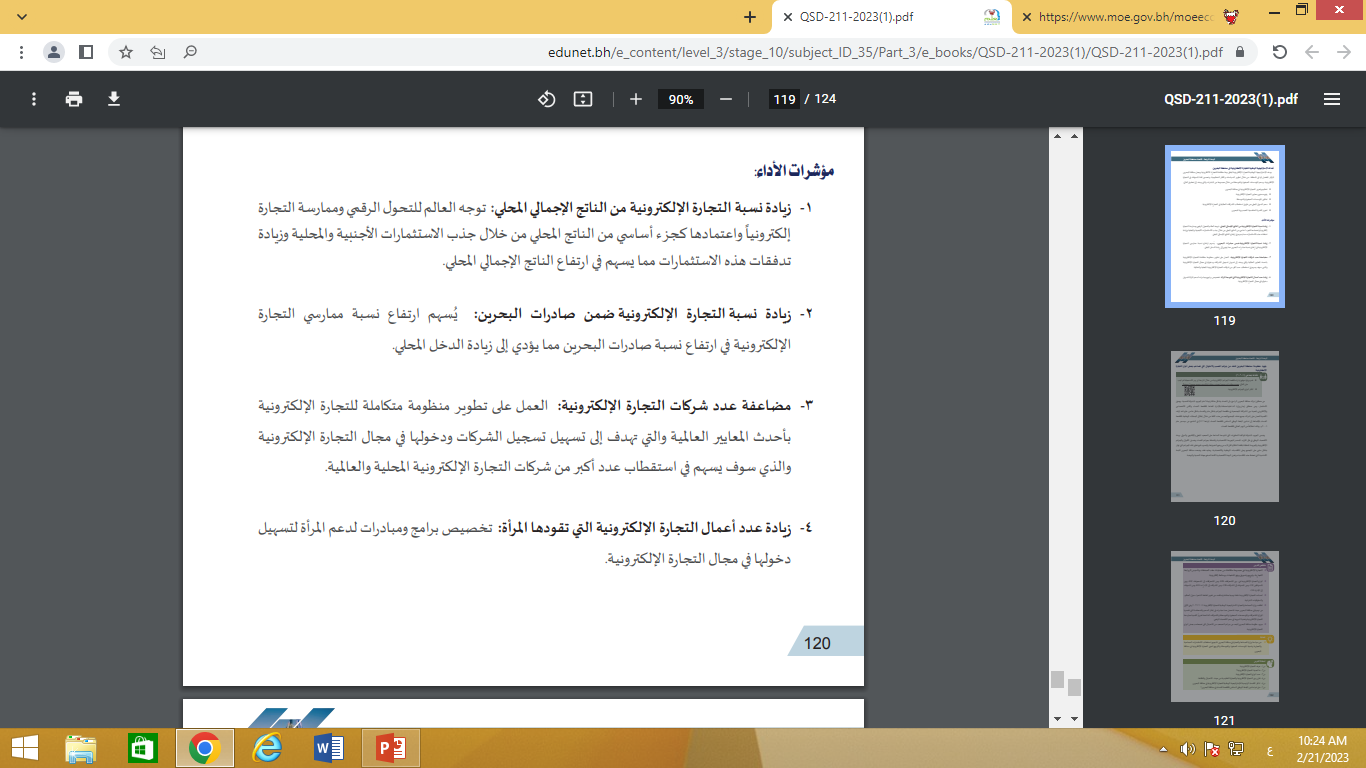 وزارة التربية والتعليم –الفصل الدراسي الثاني 2022-2023م
القطاعات الصناعية في مملكة البحرين
قصد 211
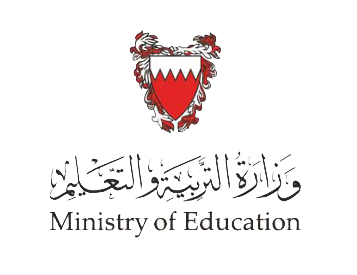 جهود حكومة مملكة البحرين للحد من جرائم النصب والاحتيال التي تصاحب بعض أنواع التجارة الإلكترونية
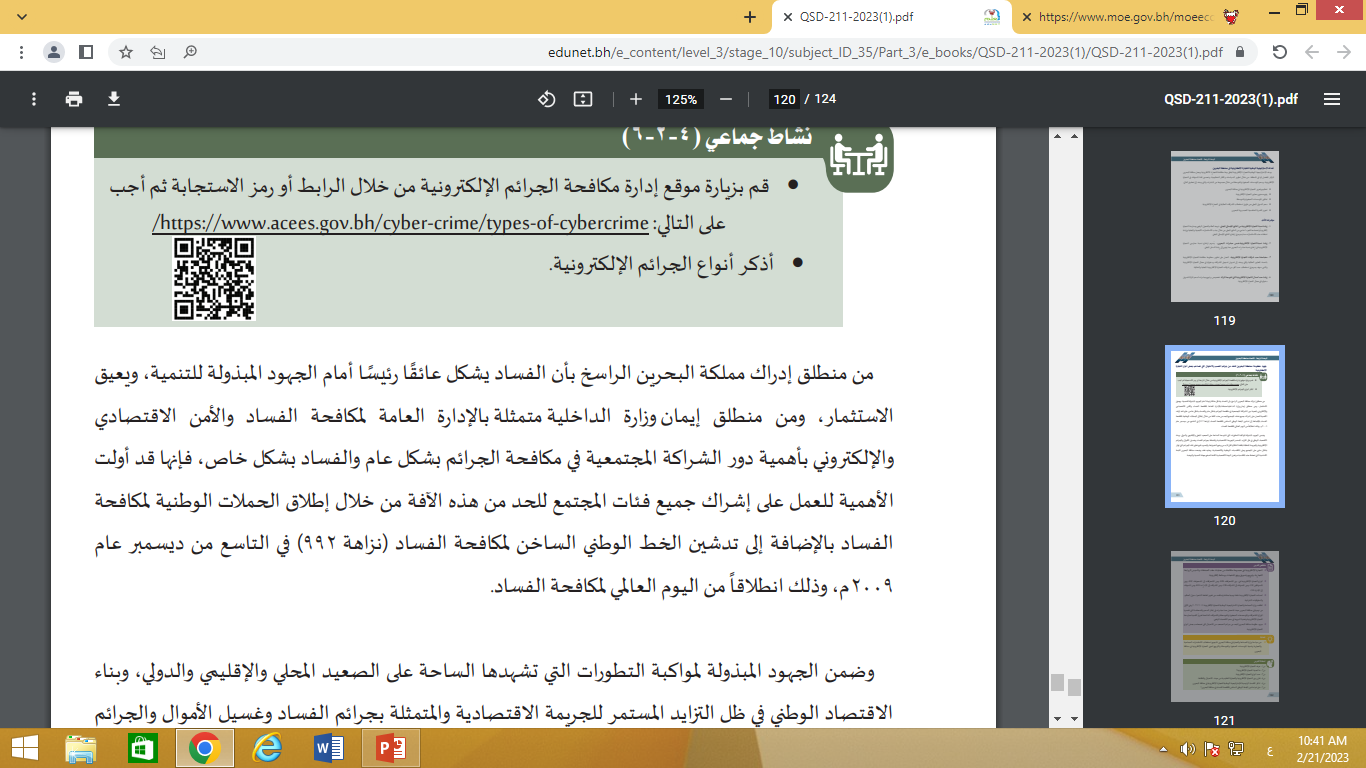 وزارة التربية والتعليم –الفصل الدراسي الثاني 2022-2023م
القطاعات الصناعية في مملكة البحرين
قصد 211
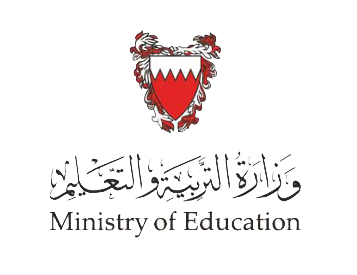 التقويم
1. مفهوم التجارة الإلكترونية هو مجموعة متكاملة من عمليات عقد الصفقات وتأسيس الروابط التجارية، وتوزيع وتسويق وبيع المنتجات بوسائط إلكترونية.
خطأ
صح
وزارة التربية والتعليم –الفصل الدراسي الثاني 2022-2023م
القطاعات الصناعية في مملكة البحرين
قصد 211
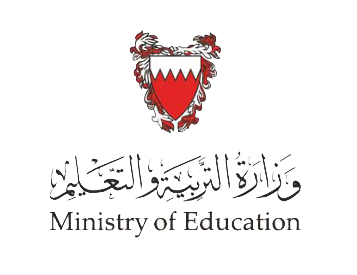 2. نوع من أنواع التجارة الإلكترونية تتم فيها إقامة علاقات تجارة إلكترونية بين الشركات والمستهلكين النهائيين.
من المستهلك إلى الإدارة C2A
بين الشركات B2B
من الشركات إلى المستهلك B2C
بين المستهلكين C2C
وزارة التربية والتعليم –الفصل الدراسي الثاني 2022-2023م
القطاعات الصناعية في مملكة البحرين
قصد 211
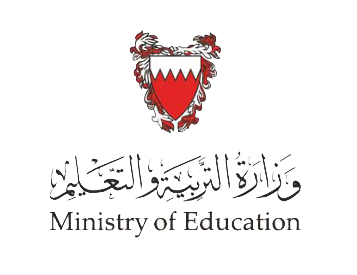 3 . من أهمية التجارة الإلكترونية:
أكثر ملاءمة لظروف العملاء.
توسيع العلاقة التجارية.
جميع ما ذكر صحيح.
تكاليف قليلة مقابل زيادة في الأرباح.
وزارة التربية والتعليم –الفصل الدراسي الثاني 2022-2023م
القطاعات الصناعية في مملكة البحرين
قصد 211
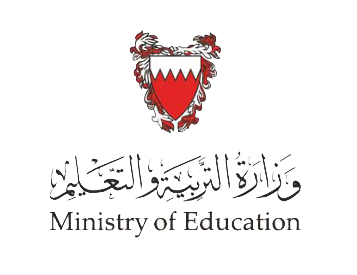 4. من الأعمدة الرئيسية للاستراتيجية الوطنية للتجارة الإلكترونية.
سلسلة القيمة للتجارة الإلكترونية.
الإجراءات التنظيمية.
جميع ما ذكر صحيح.
الوعي العام والثقة.
وزارة التربية والتعليم –الفصل الدراسي الثاني 2022-2023م
القطاعات الصناعية في مملكة البحرين
قصد 211
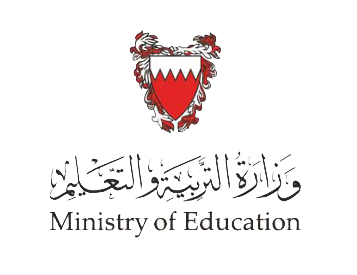 5. من أهداف الاستراتيجية الوطنية للتجارة الإلكترونية في مملكة البحرين.
تعزيز القدرة التنافسية التصديرية لمملكة البحرين
رفع مستوى معايير التجارة الالكترونية.
تمكين المؤسسات الصغيرة والمتوسطة.
جميع ما ذكر صحيح.
وزارة التربية والتعليم –الفصل الدراسي الثاني 2022-2023م
القطاعات الصناعية في مملكة البحرين
قصد 211
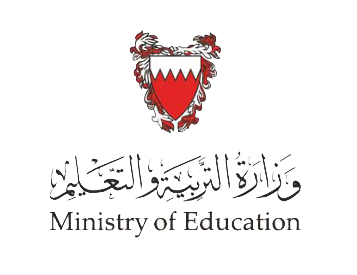 
Next
وزارة التربية والتعليم –الفصل الدراسي الثاني 2022-2023م
القطاعات الصناعية في مملكة البحرين
قصد 211
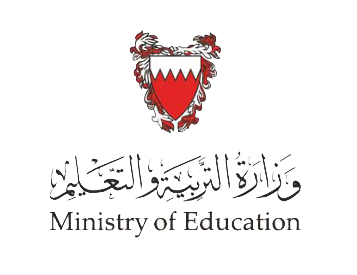 
Back
وزارة التربية والتعليم –الفصل الدراسي الثاني 2022-2023م
القطاعات الصناعية في مملكة البحرين
قصد 211
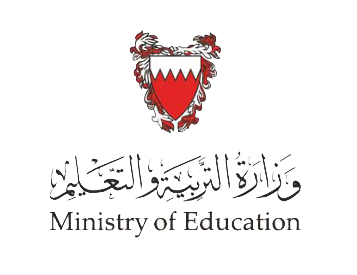 
Next
وزارة التربية والتعليم –الفصل الدراسي الثاني 2022-2023م
القطاعات الصناعية في مملكة البحرين
قصد 211
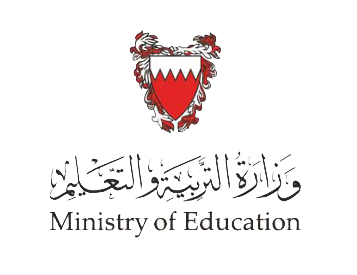 
Back
وزارة التربية والتعليم –الفصل الدراسي الثاني 2022-2023م
القطاعات الصناعية في مملكة البحرين
قصد 211
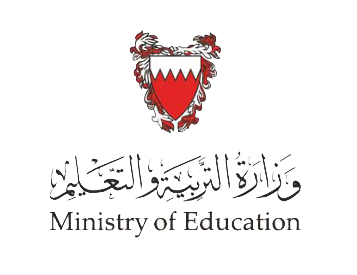 
Next
وزارة التربية والتعليم –الفصل الدراسي الثاني 2022-2023م
القطاعات الصناعية في مملكة البحرين
قصد 211
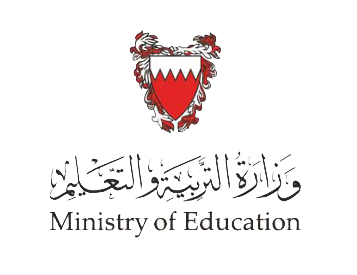 
Back
وزارة التربية والتعليم –الفصل الدراسي الثاني 2022-2023م
القطاعات الصناعية في مملكة البحرين
قصد 211
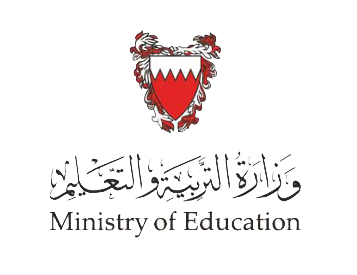 
Next
وزارة التربية والتعليم –الفصل الدراسي الثاني 2022-2023م
القطاعات الصناعية في مملكة البحرين
قصد 211
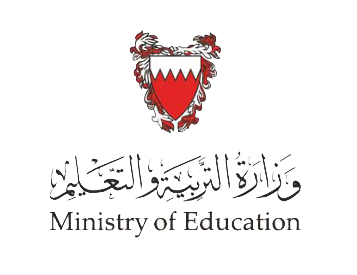 
Back
وزارة التربية والتعليم –الفصل الدراسي الثاني 2022-2023م
القطاعات الصناعية في مملكة البحرين
قصد 211
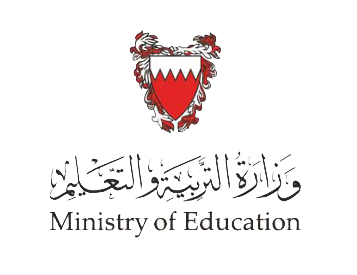 
Next
وزارة التربية والتعليم –الفصل الدراسي الثاني 2022-2023م
القطاعات الصناعية في مملكة البحرين
قصد 211
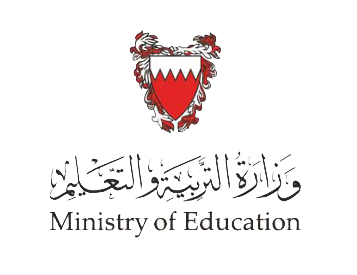 
Back
وزارة التربية والتعليم –الفصل الدراسي الثاني 2022-2023م
القطاعات الصناعية في مملكة البحرين
قصد 211
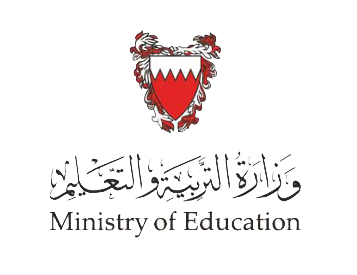 انتهاء الدرس
أن يكون حقق الطالب أهداف الدرس:
نتعرّف التجارة الإلكترونية.
نعدّد أنواع التجارة الإلكترونية.
نلخّص أهمية التجارة الإلكترونية.
نُميّز بين التجارة الإلكترونية والتجارة التقليدية.
نعتز بجهود مملكة البحرين في دعم التجارة الإلكترونية.
لمزيد من المعلومات:
www.Edunet.com زيارة البوابة التعليمية
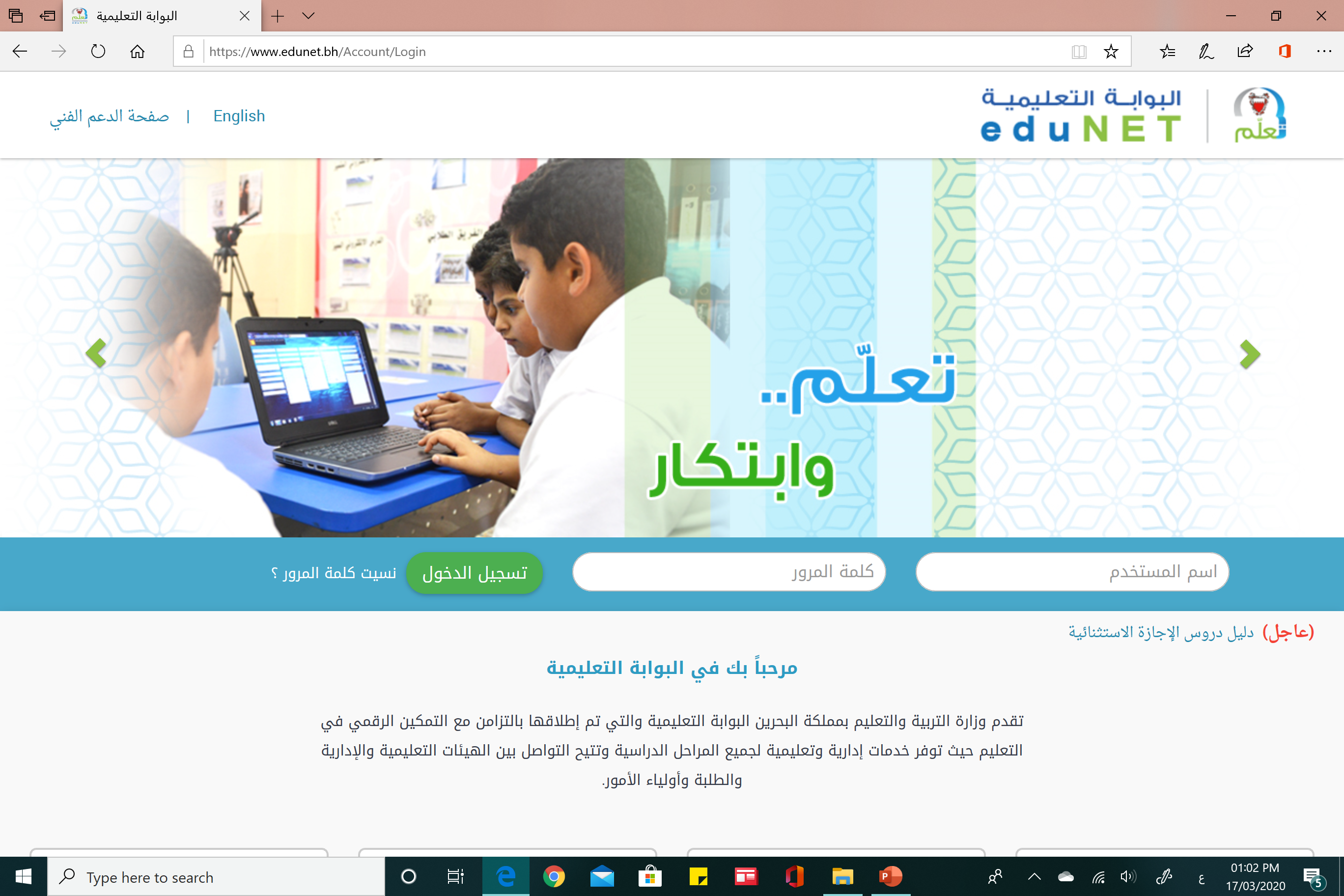 وزارة التربية والتعليم –الفصل الدراسي الثاني 2022-2023م